Moving into the Image of Christ
Jim Sutherland, Ph.D., Director
RMNI.org
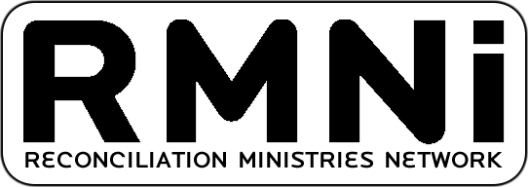 1
Our Objective
This study will not focus upon how a Christian should live, which is Christian ethics. 
Our objective is to learn principles which help us to become more and more like Christ—to examine the subject of how to become more like Christ.
2
Only God Can Make Something Grow
This is true both in the world of living organisms and of spiritual growth. Humans cannot create life and then make it grow. Cloning does not create life.
1 Corinthians 3:6-7 I planted the seed, Apollos watered it, but God made it grow.  7 So neither he who plants nor he who waters is anything, but only God, who makes things grow. (the New International Version is used, unless noted.)
Life Comes Before Growth
People cannot grow spiritually if they aren’t born again. They are still dead in sin.
Ephesians 2:4-5   But because of his great love for us, God, who is rich in mercy,  5 made us alive with Christ even when we were dead in transgressions – it is by grace you have been saved.  
Spiritual disciplines and methods will not help someone grow who is dead. They often obscure their lost-ness. This was true of John Wesley before his conversion.
You cannot clean a fish before it is caught.
John Wesley & Disciplines
“John Wesley an Oxford scholar, a man who led hundreds to the Lord, a leader of the Holy Club, on the outside, he was a star student and a servant who was instrumental in helping the poor, he became an Anglican priest after a rigorous seminary education and shortly thereafter a missionary to the Indians, everyone who looked at Wesley, thought of him as the Honorable Reverend John Wesley, you would think that surely this man of God was saved, and yet he writes in his journal as he goes on missions to theIndians:  ‘I go to save theIndians, but who will save me?’”
“He was not saved!  Even asan Anglican priest, he had not yet received the Holy Spirit.”
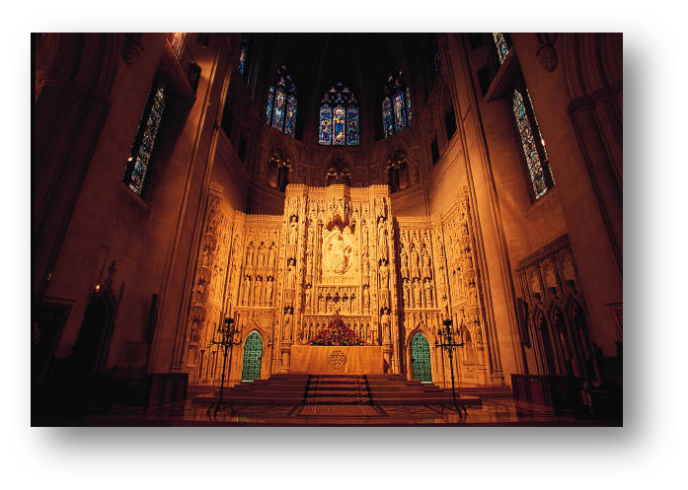 John Wesley & Disciplines
“It wasn’t until May 24, 1737 (born in 1703) when he was 34 years of age, that after a life long journey of struggle and coming to a cliff (figure of speech, Wesley does not write that at any time he was suicidal) where he almost gave up on ministry, that he heard the Word of the Lord, the preaching of a sermon on Romans that he was touched by the Spirit of the Lord, he writes my heart was strangely warmed, and I felt I really did trust Christ.  Wesley would write later of that day: ‘By a Christian I mean one who so believes in Christ as that sin hath no more dominion over him; and in this obvious sense of the word I was not a Christian till May the 24th last past.’”
Anonymous, http://files.intellisite.com/1/8/6/8.doc  accessed 09/21/2005
Why Do Christians Need Growth?
Because Christians sin.
Two frequently used Greek words are translated “sin.” Sin is “to act contrary to the will and law of God” (hamartia). Louw-Nida Greek English Lexicon of the NT
Second, it is to act unjustly (hadikia). This is also included under the above word (harmatia--1 John 5:17) .
We inherited sin from Adam (Rom. 5:12).
We also add our personal sin. 1 John 1:8 If we claim to be without sin, we deceive ourselves and the truth is not in us.
Christians aren’t to practice sin, however—it should be increasingly the exception (1 John 3:6,9; 5:18). I may get angry, but should not be an angry person.
Why Do Christians Need Growth?
Due to sin, we aren’t perfect, even though Adam and Eve were perfect in Eden, before they sinned.
Although we’re made in God’s perfect image (Gen. 1:27), that image is now marred by sin. 
Spiritual growth means becoming more like God, in ways possible to us. We’re being restored into the image of God.
We cannot know all, be everywhere and have all power. But we can love, be just and speak truthfully.
What Is Christian Spiritual Growth?
It is for a Christian to become more like Christ.
Christ is the Christian’s standard of maturity, as is the Father. 
Christians are to “be perfect,” as the Father is (Matt. 5:48)
Christ, although sinless (2 Cor. 5:21), was “made perfect” (Heb. 5:9) by suffering, and is the unmarred “image of the invisible God” (Col. 1:15).
Colossians 1:28   We proclaim him, admonishing and teaching everyone with all wisdom, so that we may present everyone perfect in Christ.
9
Christ is our Goal
Ephesians 4:15 Instead, speaking the truth in love, we will in all things grow up into him who is the Head, that is, Christ.
2 Corinthians 3:18   18 And we, who with unveiled faces all reflect the Lord's glory, are being transformed into his likeness with ever-increasing glory, which comes from the Lord, who is the Spirit. 
Note that transformation is an ongoing process (Greek present tense), not a completed event. Also note that the Holy Spirit is the active agent who transforms Christians.
10
Christ the Goal
Hebrews 12:1-3  Therefore, since we are surrounded by such a great cloud of witnesses, let us throw off everything that hinders and the sin that so easily entangles, and let us run with perseverance the race marked out for us.  2 Let us fix our eyes on Jesus, the author and perfecter of our faith 
2 Peter 3:18 But grow in the grace and knowledge of our Lord and Savior Jesus Christ. 
A mature Christian thinks and acts like Jesus.
11
Restoring the Image of God
Ephesians 5:25-27 Husbands, love your wives, just as Christ loved the church and gave himself up for her  26 to make her holy, cleansing her by the washing with water through the word,  27 and to present her to himself as a radiant church, without stain or wrinkle or any other blemish, but holy and blameless.
Colossians 3:9-10 Do not lie to each other, since you have taken off your old self with its practices  10 and have put on the new self, which is being renewed in knowledge in the image of its Creator.
Restoring the Image of God
The hardest place to demonstrate the image of God is with our family. Our wife or husband knows us best.
We do not have normal social constraints within the privacy of our family circle.
13
Kingdom Growth
Growth is normal to life—failure to grow is abnormal. If we are living precisely as we lived 10 years ago, we haven’t grown. If we give or pray as much as we gave 10 years ago, we haven’t grown.
The Kingdom of God grows, as people become Christians.
It cannot be stopped: Matthew 13:31-32 He told them another parable: “The kingdom of heaven is like a mustard seed, which a man took and planted in his field.  32 Though it is the smallest of all your seeds, yet when it grows, it is the largest of garden plants and becomes a tree, so that the birds of the air come and perch in its branches.”
14
Kingdom Growth
33% of humans profess Christianity, and 20% Islam. Christianity is the largest religion on the planet. Islamic growth in the 1990s was 96% by natural increase (excess births to deaths) and 4% by conversion (less defections). Christian growth globally was 90% natural increase and 10% by conversion. Hindu growth is entirely by birth (they have a negative conversion rate).
Michael Jaffarian, “The demographics of world religions entering the 21st century,” in Between past & future, J. Bonk ed. 2003, pp. 257-258.
Annual Growth Rate of: 
All Christians    1.31%
Muslims:	     1.93%
Hindus:             1.49%
Barrett, Int’l Bulletin of Miss. Research, Status of Global Mission, 1/05
15
Growth
Christianity grows globally (horizontally), but also in depth—Christians becoming more like Christ.
Christians grow at different rates.
Mark 4:20 Others, like seed sown on good soil, hear the word, accept it, and produce a crop-- thirty, sixty or even a hundred times what was sown."
16
Positional and Actual Holiness
17
Growth Emphasized
Christians are holy due to the sanctifying work of Christ (positionally), yet we are becoming holy (actually).
Heb. 10:14 because by one sacrifice he has made perfect forever those who are being made holy. 
1 Corinthians 1:30   It is because of him that you are in Christ Jesus, who has become for us wisdom from God-- that is, our righteousness, holiness and redemption.
18
Christian’s Positional Sanctification
1 Corinthians 6:11 And that is what some of you were. But you were washed, you were sanctified [point in time], you were justified in the name of the Lord Jesus Christ and by the Spirit of our God.
Sanctification here means “set apart.”
Hebrews 10:29  How much more severely do you think a man deserves to be punished who has trampled the Son of God under foot, who has treated as an unholy thing the blood of the covenant that sanctified him, and who has insulted the Spirit of grace?
19
Various Views of Sanctification
20
God’s Part Stressed—Can We Please God?
Some in the Calvinistic tradition stress our positional sanctification and the sovereign love of God so much that they question the validity of even trying to please God, since they believe that we already please and are accepted by Him. But…
Colossians 1:10  And we pray this in order that you may live a life worthy of the Lord and may please him in every way: bearing fruit in every good work, growing in the knowledge of God
1 Thessalonians 2:4  On the contrary, we speak as men approved by God to be entrusted with the gospel. We are not trying to please men but God, who tests our hearts.
1 Thessalonians 4:1  Finally, brothers, we instructed you how to live in order to please God, as in fact you are living. Now we ask you and urge you in the Lord Jesus to do this more and more.
21
Growth Emphasized
Progressive sanctification is another name for “growth.” Some in the “holiness” tradition teach that Christians at some moment in time attain to entire sanctification, or sinless perfection. This contradicts that we are “being made holy,” and other scriptures already quoted.
I met a man who could not recall any sins he’d committed. An exasperated older friend burst in, “What about the woman you’re living with?” [they weren’t married]
There are “spiritual” and “worldly” Christians—I haven’t met a perfect one (1 Corinthians 3:1-3).
22
Concepts of Sanctification
“The Wesleyan-Arminian concept of holiness maintains that ‘the Christian’s tendency to sin is extinguished’, while others, such as the Keswick Convention, teach that this tendency is ‘merely counteracted by victorious living in the Spirit’.” 
The New International Dict. Of the Christian Church, 1974. s.v. “Keswick Convention,” Ian Sellers, p. 564.
1 John 1:8  If we say that we have [ongoing] no sin, we are deceiving ourselves and the truth is not in us. 
Others teach “absolute surrender” to God or to “let go and let God.” Both are passive states, and while good as far as they go, do not provide the energy or direction needed to walk the Way.
23
God’s Part in Sanctification
24
What is God’s Part in Sanctification?
2 Peter 1:3 “His divine power has given us everything we need for life and godliness through our knowledge of him who called us by his own glory and goodness.”   God provides the means.
If we don’t grow spiritually, it is not God’s fault.
He provides the “means of grace” and means of growth—primarily the Holy Spirit, the Church and the Bible.
He both actively moves to make us grow, and provides means to make us grow.
25
God is Able to Make and to Keep us Holy
1 Thessalonians 5:23 “May God himself, the God of peace, sanctify you through and through. May your whole spirit, soul and body be kept blameless at the coming of our Lord Jesus Christ.” This is entire sanctification. Sanctify = άγιάσμός “make holy, consecrate” Friberg Greek Lexicon
Jude 1:24 To him who is able to keep you from falling and to present you before his glorious presence without fault and with great joy— 
1 Corinthians 10:13 No temptation has seized you except what is common to man. And God is faithful; he will not let you be tempted beyond what you can bear. But when you are tempted, he will also provide a way out so that you can stand up under it.
26
While God Provides the Means, We are Responsible for our Growth
Hebrews 12:14-15   Make every effort to live in peace with all men and to be holy; without holiness no one will see the Lord.  15 See to it that no one misses the grace of God and that no bitter root grows up to cause trouble and defile many Άγιάξω = holy, sanctified, pure Friberg Lexicon #212
WE are to make “every effort” to be holy. At the same time, we must not miss the “grace of God,” which enables us to deal with others’ sin.
We cannot be passively holy, or find holiness through meditation or right doctrine. Holiness is shown in the furnace of life, and requires our active cooperation.
27
While God Provides the Means, We are Responsible for our Growth
Colossians 1:22-23 But now he has reconciled you by Christ's physical body through death to present you holy in his sight, without blemish and free from accusation-- 23 if you continue in your faith, established and firm, not moved from the hope held out in the gospel.
28
God’s Direct Means for Growth: 1. The Spirit
2 Corinthians 3:18  And we, who with unveiled faces all reflect the Lord's glory, are being transformed into his likeness with ever-increasing glory, which comes from the Lord, who is the Spirit.
Romans 8:4  in order that the righteous requirements of the law might be fully met in us, who do not live according to the sinful nature but according to the Spirit.
The New Testament is more demanding in its commands than the Old (Matthew 5:21-48, for example). The only possible way to keep them is to live according to the Spirit.
29
The Spirit Sets us Apart Before as well as After Salvation
1 Peter 1:2  who have been chosen according to the foreknowledge of God the Father, through the sanctifying work of the Spirit, for obedience to Jesus Christ and sprinkling by his blood
2 Thessalonians 2:13  But we ought always to thank God for you, brothers loved by the Lord, because from the beginning God chose you to be saved through the sanctifying work of the Spirit and through belief in the truth.
1 Corinthians 6:11  But you were washed, you were sanctified, you were justified in the name of the Lord Jesus Christ and by the Spirit of our God.
When we choose a bride, she is “perfect” to us.
30
The Spirit Purifies Us
Galatians 5:16-18  So I say, live by the Spirit, and you will not gratify the desires of the sinful nature.  17 For the sinful nature desires what is contrary to the Spirit, and the Spirit what is contrary to the sinful nature. They are in conflict with each other, so that you do not do what you want.  18 But if you are led by the Spirit, you are not under law.
Romans 8:13  For if you live according to the sinful nature, you will die; but if by the Spirit you put to death the misdeeds of the body, you will live,
I once was mastered by a sin as a Christian. Finally I cried out to God to put it to death in me, because I couldn’t. Within a few days the Spirit had put it to death. The sin simply was not worth the pain it brought.
31
The Spirit Leads Us
Galatians 5:22-25  But the fruit of the Spirit is love, joy, peace, patience, kindness, goodness, faithfulness,  23 gentleness and self-control. Against such things there is no law.  
This is the character of Christ that the Spirit produces.
24 Those who belong to Christ Jesus have crucified the sinful nature with its passions and desires.  25 Since we live by the Spirit, let us keep in step with the Spirit.
The Spirit may have us refrain from a particular ministry. He makes us uneasy until we engage another ministry. He burdens our hearts. He shows us when to stop something He earlier led us to engage.
32
Keeping up with the Spirit
We need to carefully keep up with the Spirit, neither getting ahead of Him, or lagging behind.
Our spirit needs to be tuned into the Spirit—listening to nudges to go or to wait or to stay.
Once after a time of prayer I asked God if He had anything that He wanted to say to me. Into my mind came, “I want you to go to Africa.” I hadn’t been there and hadn’t thought of going to Africa for about 10 years. I told Him that I was certainly willing. About 10 days later two friends at church were discussing who could go to Africa with one of them. They asked me if I know of someone, and I said that I was interested. All the funds had been already raised, and within 50 days of God speaking I was on a British Airways jet headed for Uganda. This was the first of 10 trips to Africa.
We need to actively crucify sinful “passions and desires,” even when in step with the Spirit (God). Here again is the interplay between God’s work and our work.
33
God’s Direct Means for Growth: Discipline
Hebrews 12:7  Endure hardship as discipline; God is treating you as sons. For what son is not disciplined by his father?
Hebrews 12:10  Our fathers disciplined us for a little while as they thought best; but God disciplines us for our good, that we may share in his holiness.
God actively steps in to stop our sin by providing immediate negative consequences.
34
Accept Discipline to Grow
Discipline--“to provide instruction, with the intent of forming proper habits of behavior” Παιδευω Louw-Nida Lexicon # 33:226
Hebrews 12:11 No discipline seems pleasant at the time, but painful. Later on, however, it produces a harvest of righteousness and peace for those who have been trained by it.
So we need to welcome this gracious instruction from God. I was rebuked by a “prophet” for saying harsh things to my wife.
Psalm 32:8-9  I will instruct you and teach you in the way you should go; I will counsel you and watch over you.  9 Do not be like the horse or the mule, which have no understanding but must be controlled by bit and bridle or they will not come to you.
35
God’s Direct Means: Trials
Trials may be translated (1) as God's examination of man--test (1Peter 4.12); (2) as enticement to sin, either from without or within temptation– Πειρασμός (LU 4.13); 21267 Friberg Lexicon
God uses it to examine us, while Satan uses it to entice us to sin. Potiphar’s wife was likely both a test and a temptation to Joseph.
Discipline is more targeted, as a parent disciplines for specific reasons (the root word of discipline is “child”--παισ).
36
God’s Direct Means: Trials
James 1:2-4   2 Consider it pure joy, my brothers, whenever you face trials of many kinds,  3 because you know that the testing of your faith develops perseverance.  4 Perseverance must finish its work so that you may be mature and complete, not lacking anything.
God seems to be more interested in our holiness than in our happiness.
1 Peter 1:6-7   6 In this you greatly rejoice, though now for a little while you may have had to suffer grief in all kinds of trials.  7 These have come so that your faith-- of greater worth than gold, which perishes even though refined by fire-- may be proved genuine and may result in praise, glory and honor when Jesus Christ is revealed.
God may use financial trials to purify us.
37
God’s Direct Means: Trials
Trials impel us to seek God, and to purify our motives and behavior.
I owed $800.00 in taxes 2.5 weeks before due and sought God based on Psalm 50:14-15.
Going into the world with the Gospel involves us in trials. We need funds, protection, wisdom and guidance that isn’t needed if we remain home. We learn that God is with us (Matt. 28:20) and will never forsake us (Heb. 13:5).
Job, Joseph, David, Joshua, Paul and many others grew in their knowledge of God through trial.
38
Freedom in the Spirit
2 Corinthians 3:17 Now the Lord is the Spirit, and where the Spirit of the Lord is, there is freedom.
Is there freedom in your church?
Galatians 5:1 It is for freedom that Christ has set us free. Stand firm, then, and do not let yourselves be burdened again by a yoke of slavery.
39
Freedom
We must not get so wrapped up in disciplines that they become a tyranny, or begin to look down upon others who don’t share our favorite disciplines.
Disciplines can easily degenerate into “the righteousness of man” and into legalisms.
Legalism is a system of righteousness other than that of Christ’s righteousness, imputed to a person by faith in Christ.  Fasting became a legalism to me. I was afraid not to fast and indecisive as to when to fast. 
Romans 10:2-4  For I can testify about them [Israelites] that they are zealous for God, but their zeal is not based on knowledge.  3 Since they did not know the righteousness that comes from God and sought to establish their own, they did not submit to God's righteousness.  4 Christ is the end of the law so that there may be righteousness for everyone who believes.
40